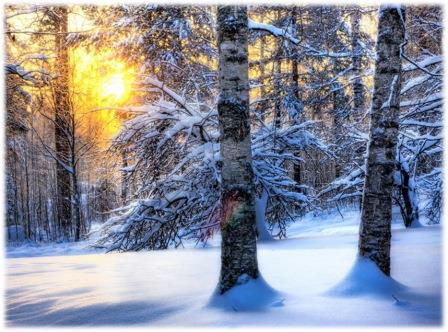 Прогулка  в зимний лес




Воспитатель Шкулипа Н.Н. г.Москва ГБОУ«Школа№ 887»структурное подразделение №1(детский сад)
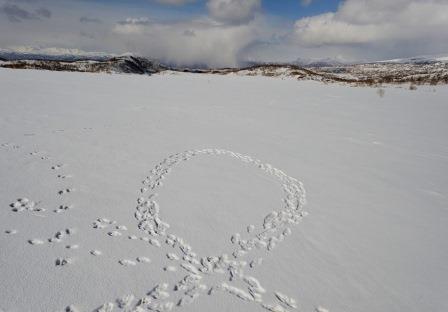 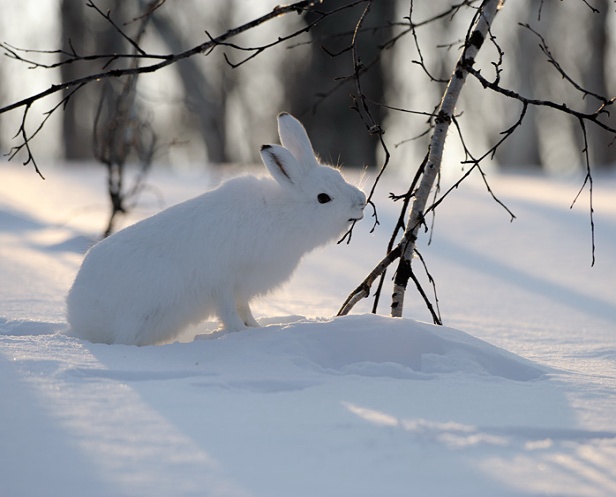 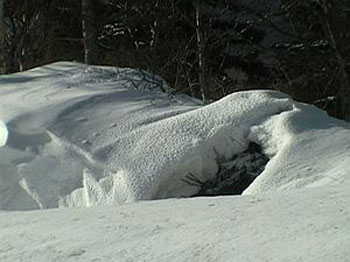 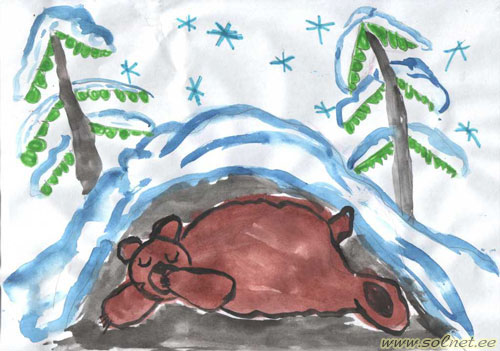 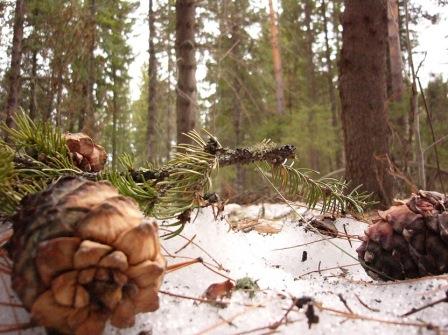 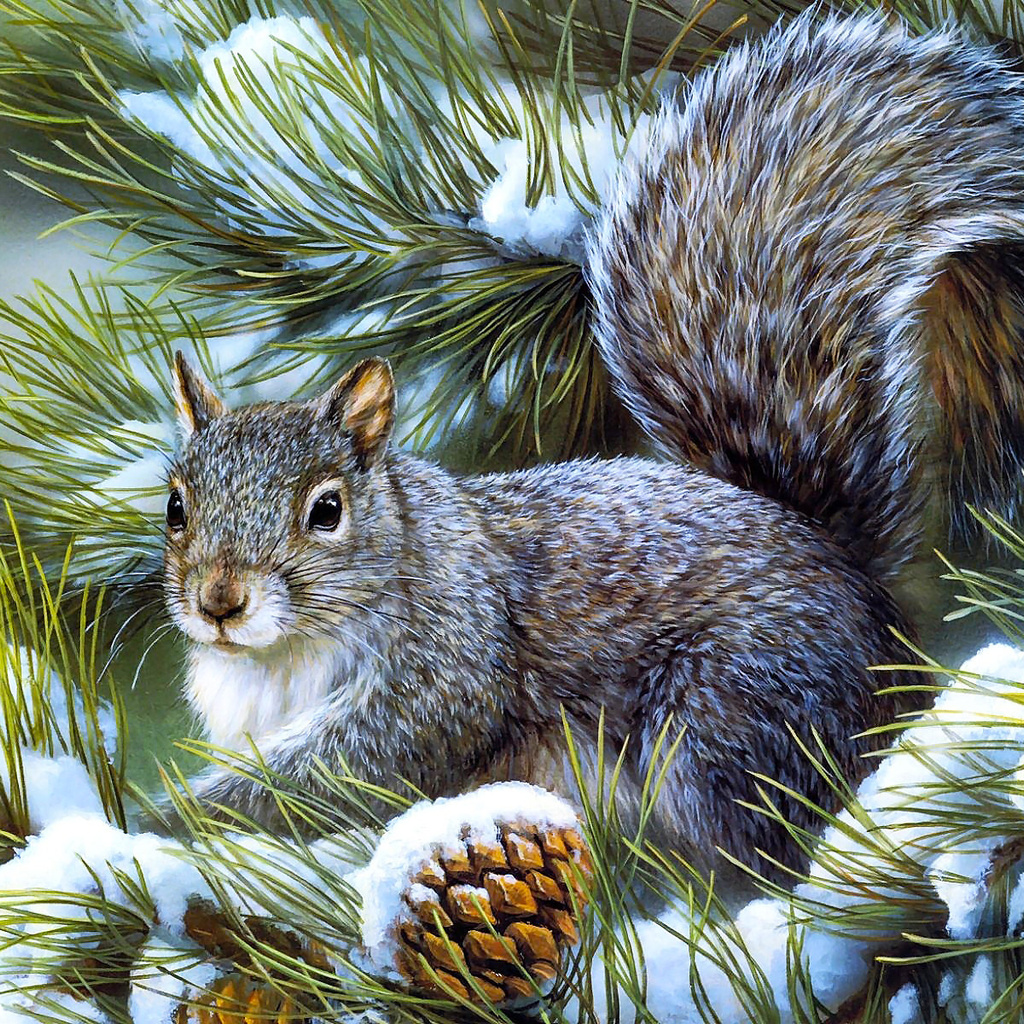 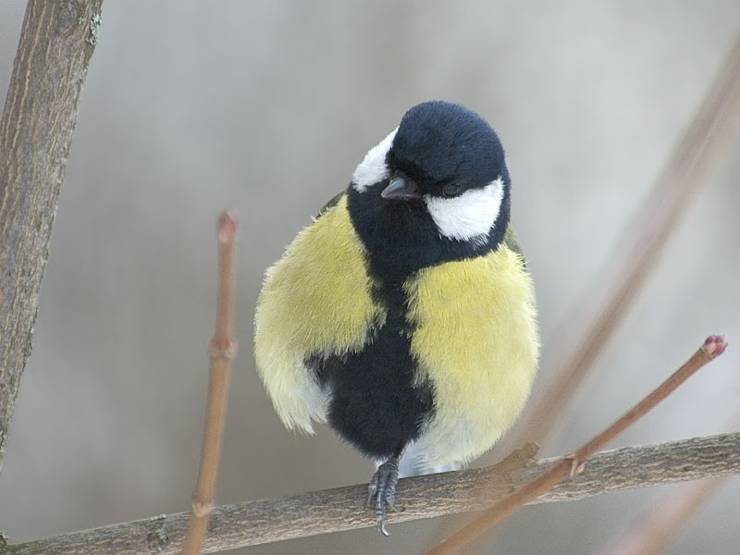 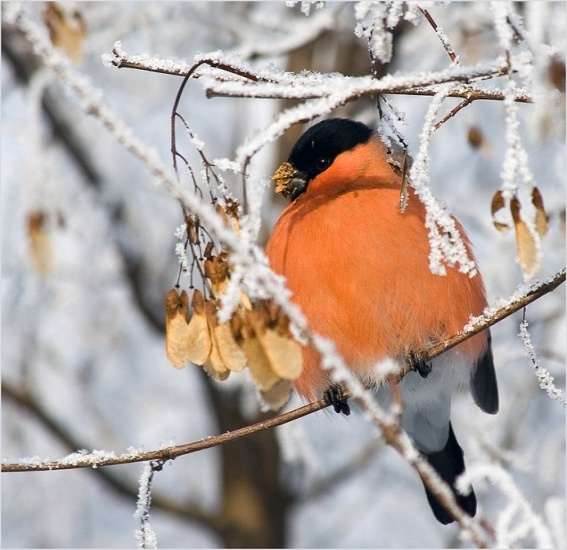 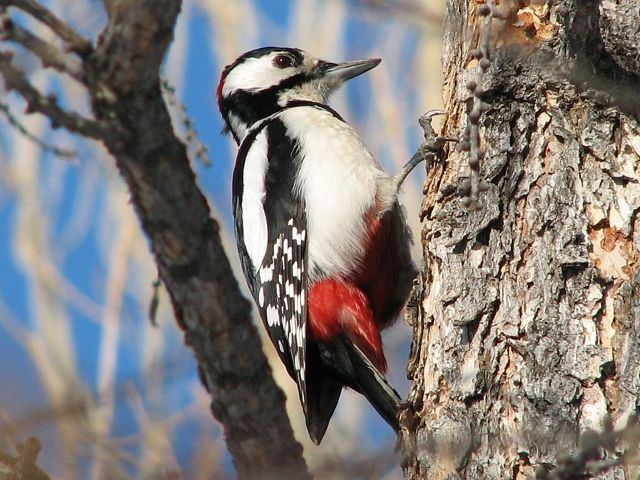 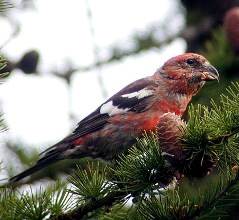 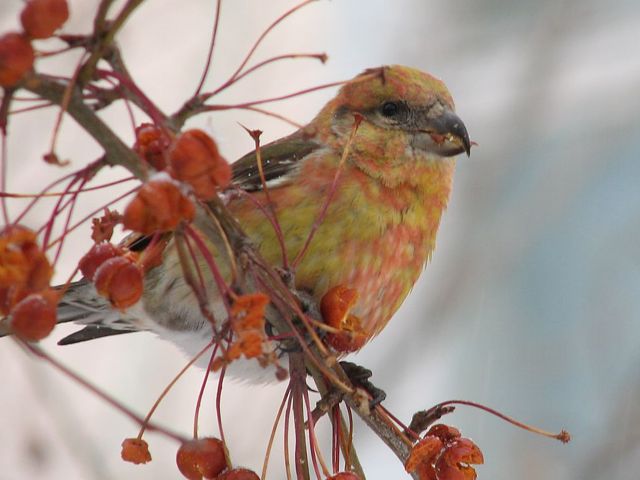 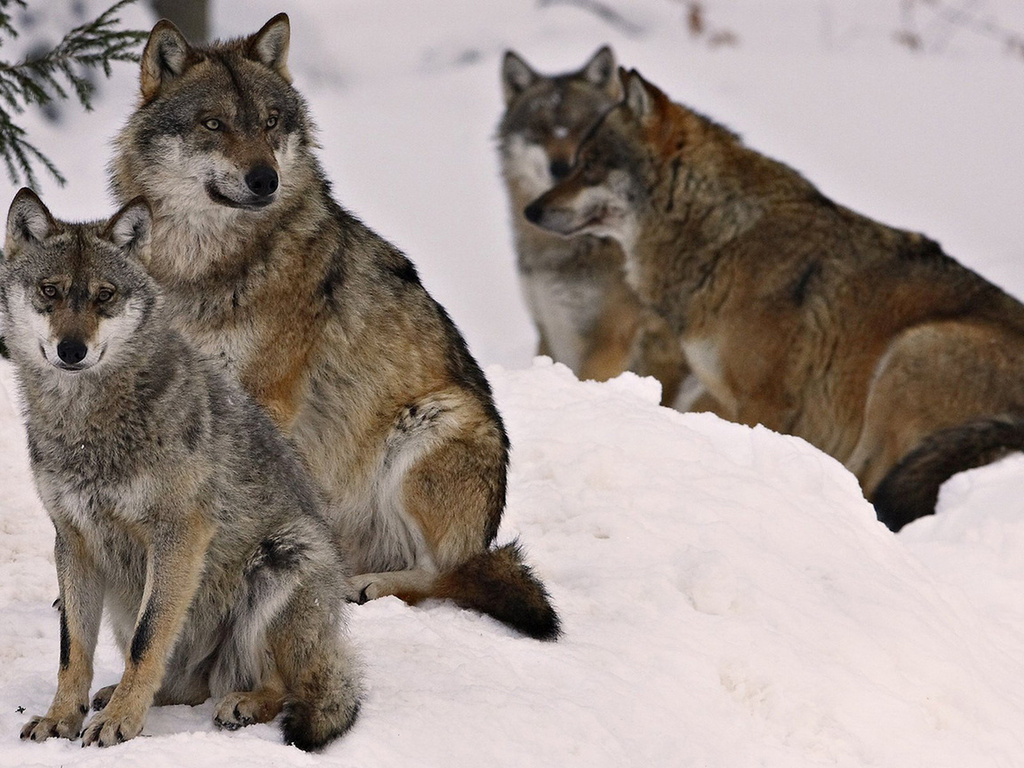 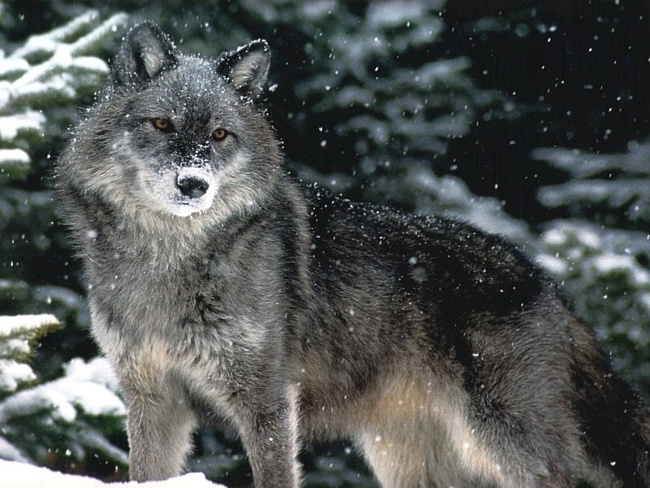 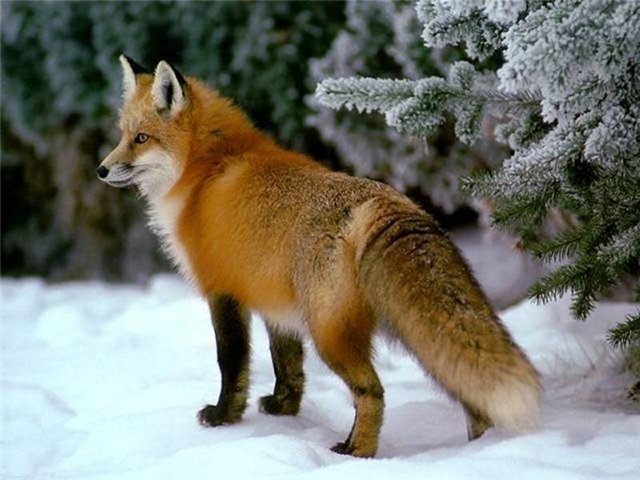 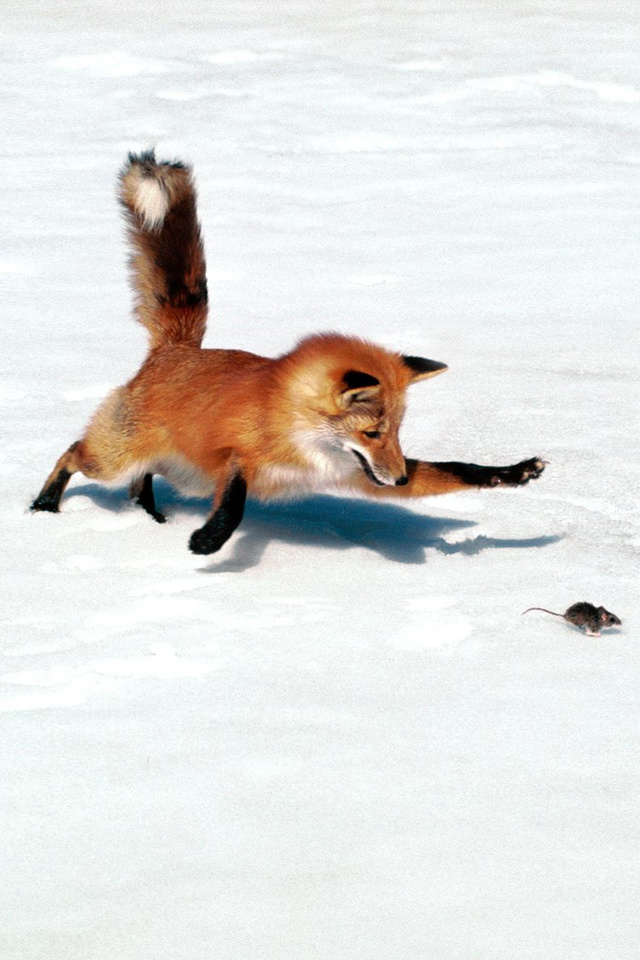 Четвертый лишний
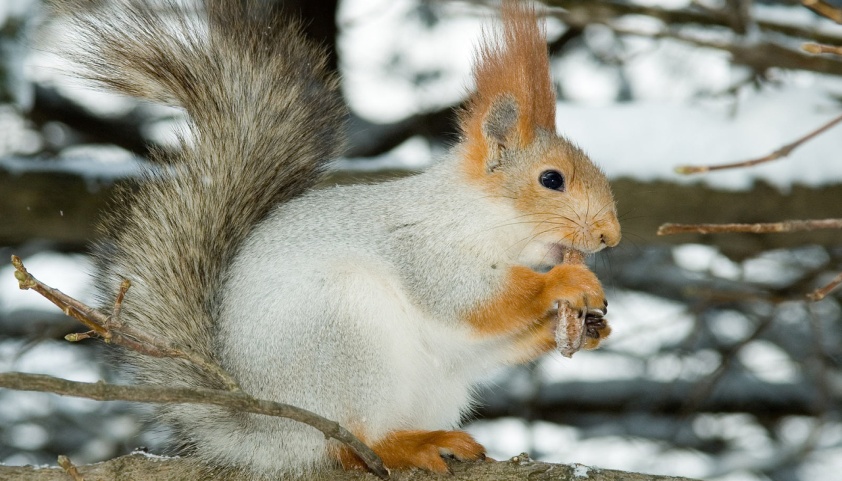 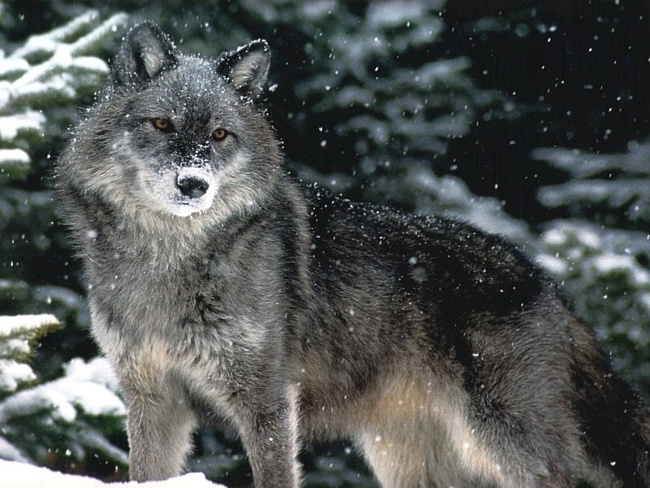 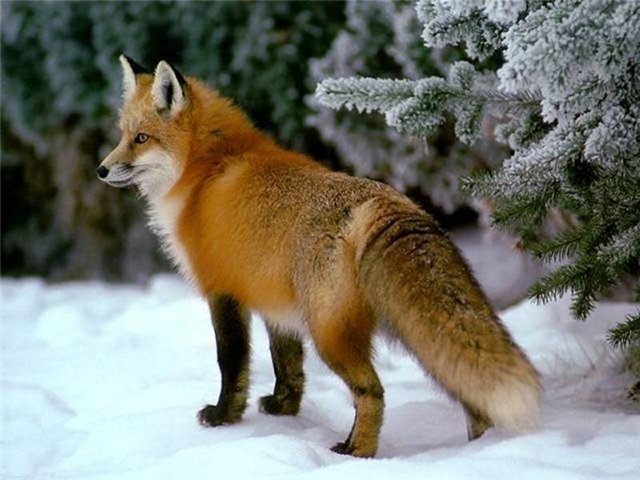 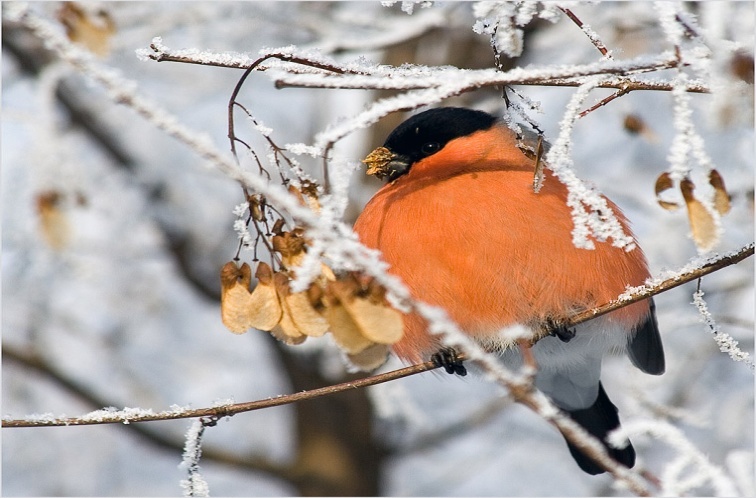 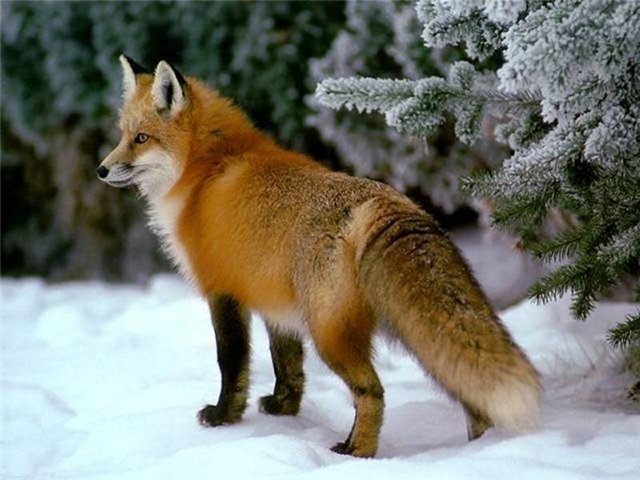 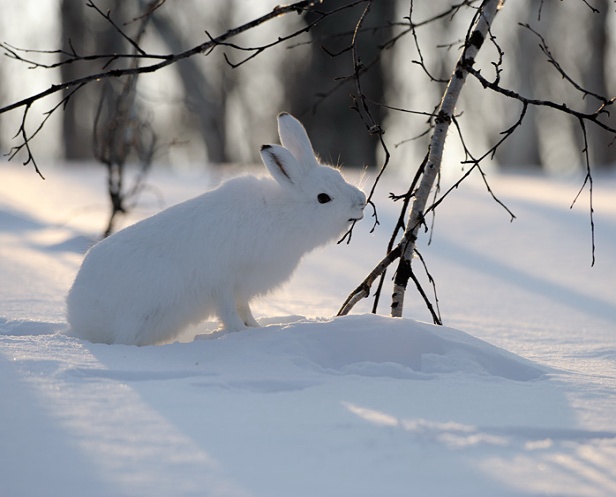 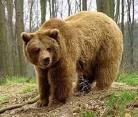 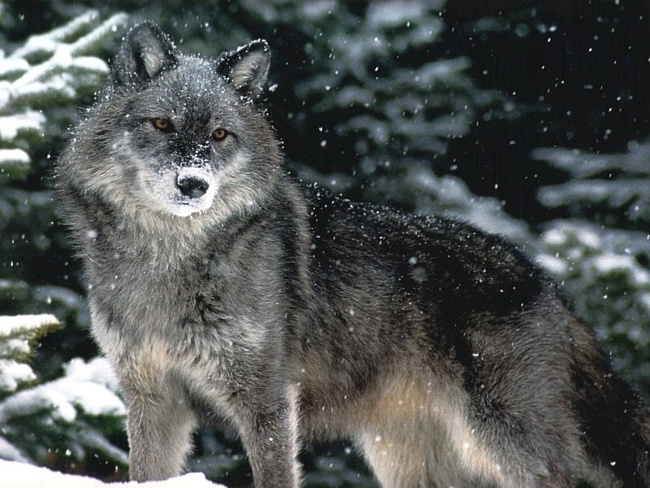 Как люди помогают зверям и птицам
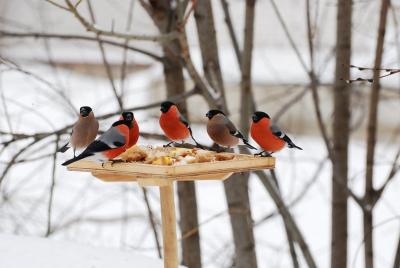 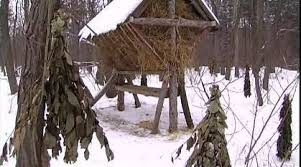